Reporting violence against women
Lesson three: Communicating the results
Taking care of yourself and others
Violence against women and their children is common

We can be almost certain that the issues we are raising will be directly relevant to some of the people in this room.

Because of this, some people might find the content confronting or triggering

If you need to take a break, please do so
Taking care of yourself and others
While we acknowledge and support you, this is not the place to reveal sensitive personal information

If you want to seek more help, please see the resources listed at the end of this presentation

Even if none of this applies to you, please be mindful about others, and take care to discuss and debate the issues with respect and consideration for your classmates
Everyone can find this content challenging
Most men are not violent. If you are not a violent man, we are not  talking about you when we discuss perpetrators of violence

Family violence is not a women’s issue. It is an important social issue, and men and women can and should play a positive role to prevent it
Communicating the results
Journalism has two sides: finding things out and communicating the results.

In this lesson we are concentrating on the second aspect of that job.

Two parts to this lecture:
Legal restrictions
Framing the story
How media report family violence
The research tells us that there are a number of key issues in how the media has portrayed violence against women and family violence

Violence that is not blatantly physical is less likely to be reported
The social context for violence against women is often neglected
Stories can be sensationalised through the language used 
Journalism can perpetuate myths and misrepresentation 
Journalism can directly and indirectly shift blame from male perpetrators to female victims
Journalists over-rely on law enforcement as the expert ‘voices’
[Speaker Notes: ANROWS, (2015) ‘Media representations of violence against women and their children: State of knowledge paper’, Landscapes, Issue 15.
ANROWS, (2016) ‘Media representations of violence against women and their children: Final Report’, Horizons, Issue 3.]
Reporting guidelines
A number of guidelines have been developed internationally to guide reporting. 
Common themes:
report the social context in which male perpetrated violence against women occurs
use correct language and terminology
avoid blaming the victim
avoid offering excuses for men’s violence
consider how source selection shapes the story
provide women with information on where to seek help
[Speaker Notes: ANROWS, (2015) ‘Media representations of violence against women and their children: State of knowledge paper’,  Landscapes, 15, pp.28-30.
APC, (2016), ‘Advisory Guideline on Family and Domestic Violence Reporting’
DART Center for Journalism & Trauma, (2012), ‘Resources: Reporting on Intimate Partner Violence’
OurWatch, (2014), ‘Reporting on Domestic Violence’]
1
Legal restrictions
Contempt of court
Once a person has been charged with a crime, the media should not:
Suggest that the person is guilty
Suggest that the person is innocent
Report prior convictions
Report that the person has previously been violent
Cast doubt on the credibility of witnesses before courts

In most cases, stick to the bare facts of the case and what is said in open court

If you’re unsure, get legal advice
Contempt of court
Victims of sex crimes appearing before the court cannot be identified without their permission

Minors cannot be identified, nor can wards of the state
This means minors at the time of the incident, even if they are adults by the time they appear in court. The age varies by jurisdiction.

Nobody appearing before Family Court can be identified (including witnesses)

Be careful about identification by association: “John Smith, 49, of Clayfield, is charged with the rape of his then-partner.”
Clearly identifies both Smith and his alleged victim
Suppression orders
Courts may issue suppression orders that limit the media’s ability to report family violence

In most states, there are restrictions on reporting the existence of an intervention order in family violence cases

It is not contempt to publish details of help lines in court and crime stories that deal with family violence

If you’re unsure, get legal advice
Defamation
Make sure you can prove allegations published – the most importance defence is truth
Remember that courts have a stricter standard for evidence than journalists

If allegations are made in court or parliament, you may be able to publish with a fair report defence

Remember: quoting somebody else doesn’t protect you from defamation action. You are liable for what you publish

If you’re unsure, get legal advice
If you’re unsure, get legal advice
2
Framing the story
Framing the story
Think about a picture frame

It contains a picture, defines its edges and draws your attention to certain elements

The framing of a story influences how a reader sees it

If the media reports family violence as individual incidents without making it clear this is a pervasive social issue, that also affects how readers understand it
Framing the story
Things that influence the frame in which you put your story

Sources

The questions you ask

The language you use
Framing the story
We rarely expect the victims of crime to explain why the perpetrator acted as they did – yet the research tells us that in cases of family violence, reporters often seem to want to ask “why” questions. 
For example, did she provoke him, was it a “volatile relationship”, was she drunk, was he under pressure?

Remember the perpetrator is responsible for the crime
17
[Speaker Notes: ANROWs, (2015) ‘Media representations of violence against women and their children: State of knowledge paper’, Landscapes, 15, p. 16]
Framing the storyLanguage
Rape or assault is not “sex” or an “argument”
“Child sex” is incorrect

A pattern of abuse is not an “affair” or a “volatile relationship”

Child abuse is not “discipline”

A victim is also a survivor (except when they do not survive), and may prefer that term

Name the issue – violence, abuse, assault by her husband, or whatever is relevant (subject to legal restrictions)
Women who experience multiple forms of discrimination and disadvantage
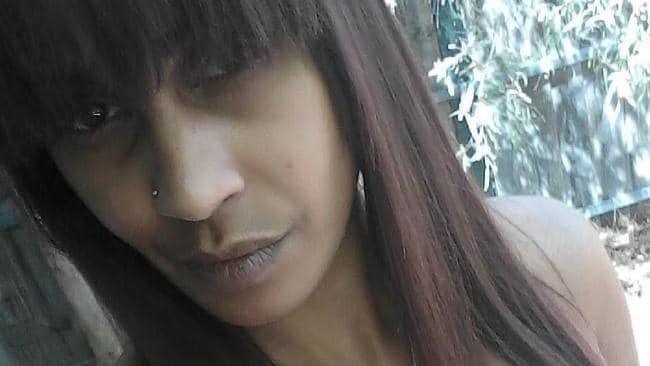 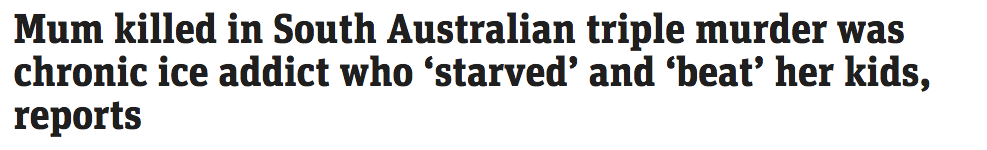 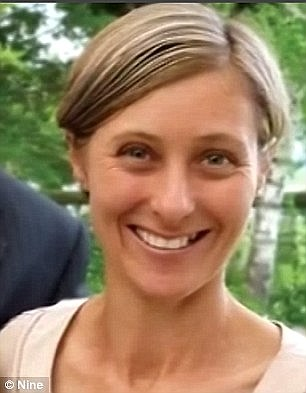 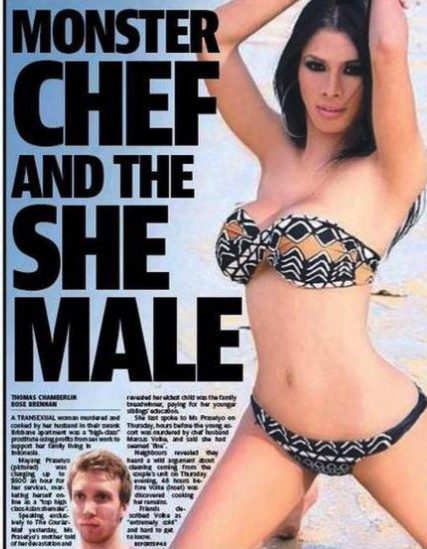 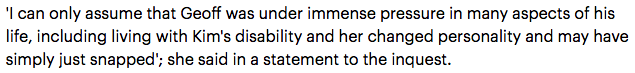 The McDermott case
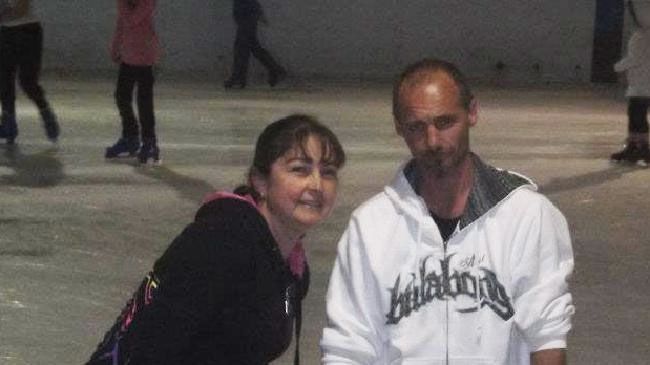 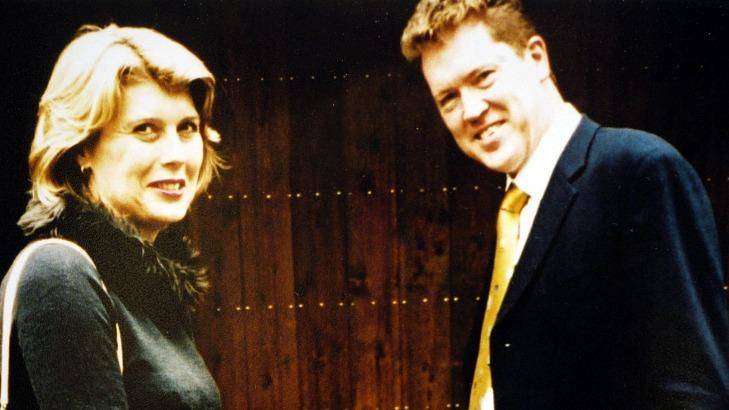 The McDermott case frame
He stabbed her six times

He stalked her and chased her

He rugby tackled her

He told the kids and others that he would kill her

He was ferocious
The McDermott case reaction
Both men and women thought McDermott was a violent and possessive man. They sympathised with Warzywoda

A few men sought to make excuses for McDermott, but all others wrote him off

His crime was seen as particularly brutal, pre-meditated and the result of anger management issues

Several people noted that Warzywoda is almost invisible in the article. They saw her as justifiably frightened of her former partner
The Ramage case
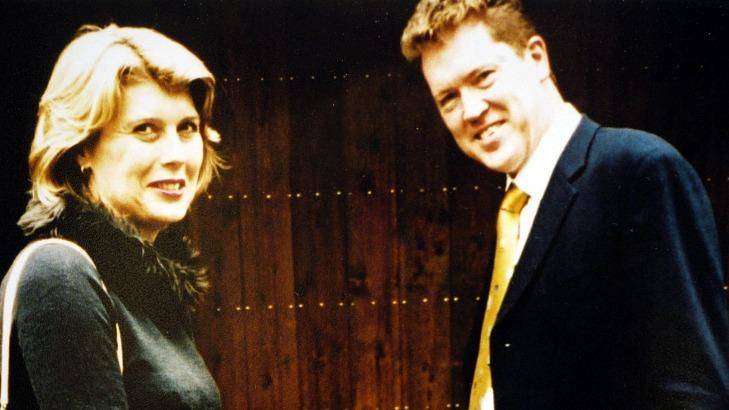 The Ramage case frame
She taunted him

She provoked him

He tried to win her back (or stalked her?)

She lied to him

He was “under attack”
The Ramage case reaction
Men thought James Ramage was “understandable” and “broken-hearted”

Men thought Julie Ramage had treated him cruelly

They did not excuse him killing her, but said they understood how “had been driven” to do so

Women thought James Ramage was controlling and possessive

They saw Julie as the victim of an obsessive husband and were outraged at efforts to paint James as the victim
25
Adele Mailer: Sydney Morning Herald obituary
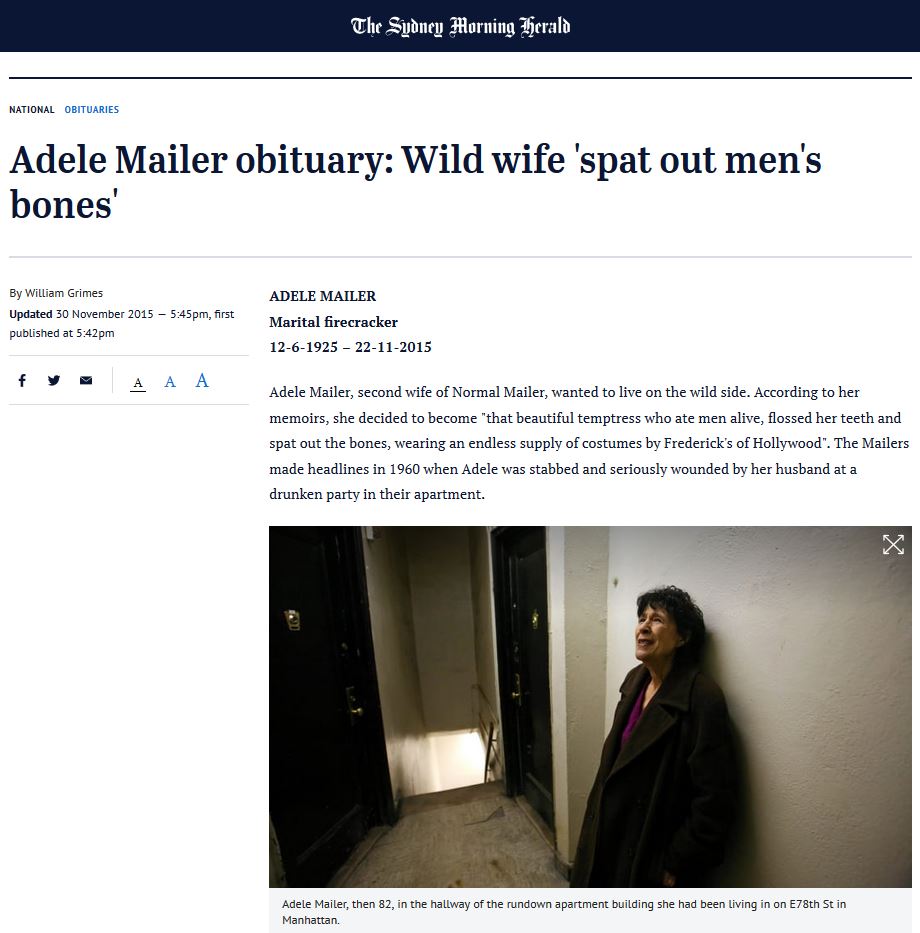 [Speaker Notes: https://www.smh.com.au/national/wild-wife-spat-out-mens-bones-20151130-glbrtp.html]
SMH obituarySources
Adele Mailer’s memoirs

Court records

Norman Mailer’s evidence in court

Norman Mailer interview in New York Times

Norman Mailer interview with PBS
SMH obituaryLanguage
Headline: “Wild wife 'spat out men's bones‘”
Description of victim: “that beautiful temptress who ate men alive, flossed her teeth and spat out the bones”.
Description of relationship: “marked by heavy drinking and ancillary love affairs on both sides, was stormy.”
Responsibility for abuse: 
“Some guests recalled that the point of no return came when she told her husband that he was not as good as Dostoyevsky”
Perpetrator says: “It is important for me not to be sent to a mental hospital, because my work in the future will be considered that of a disordered mind. My pride is that I can explore areas of experience that other men are afraid of. I insist I am sane.”
Perpetrator says: “A decade's anger made me do it. After that, I felt better.”
Adele Mailer: Associated Press obituary
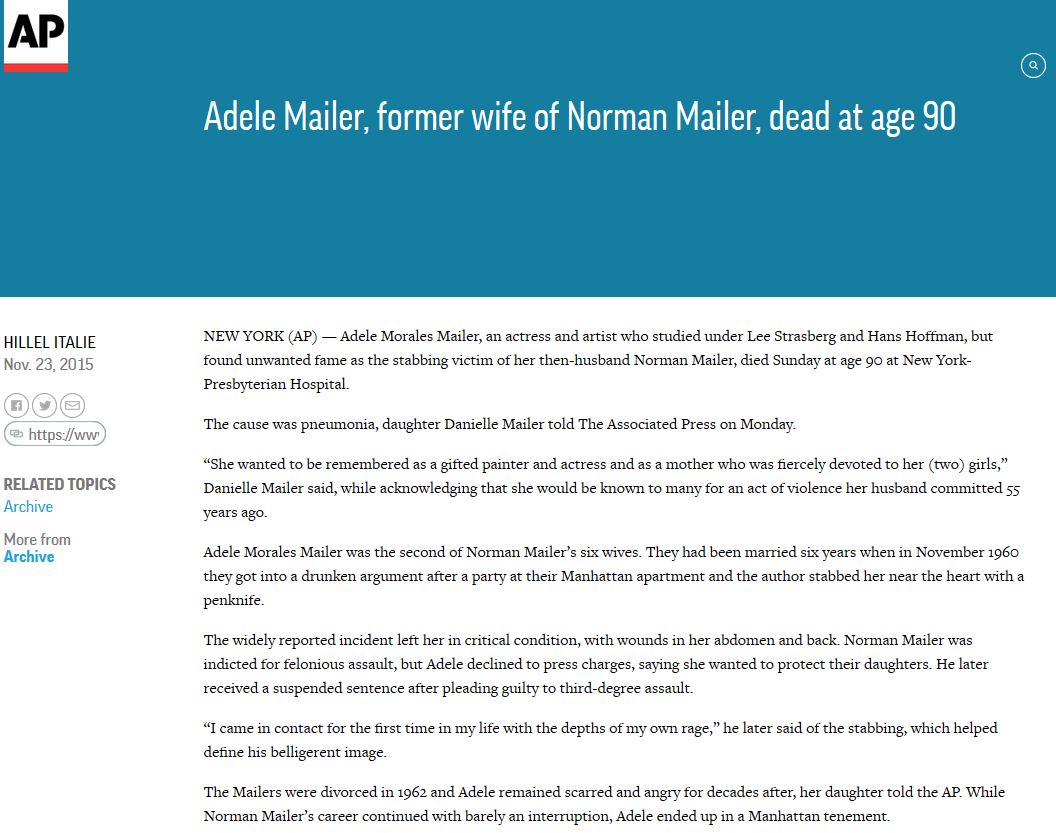 [Speaker Notes: https://www.apnews.com/aa82a380ab8e4d66a5bd3179521642b5]
Associated Press obituarySources
Adele Mailer’s daughter

Court records

Norman Mailer interview

Adele Mailer interview with New York Times

Adele Mailer’s memoirs (different quotes)
Associated Press obituaryFraming
Victim described in terms of her professional roles, not only as perpetrator’s wife

Impact on victim is emphasised. Lack of impact on perpetrator’s career noted

Quote from memoirs emphasise impact of crime, rather than implying victim is to blame or is a bad woman asking for it

Survivor strength emphasised, with Adele Mailer’s continuing achievements
A journalist’s job: use judgement
http://www.abc.net.au/mediawatch/transcripts/s4846264.htm
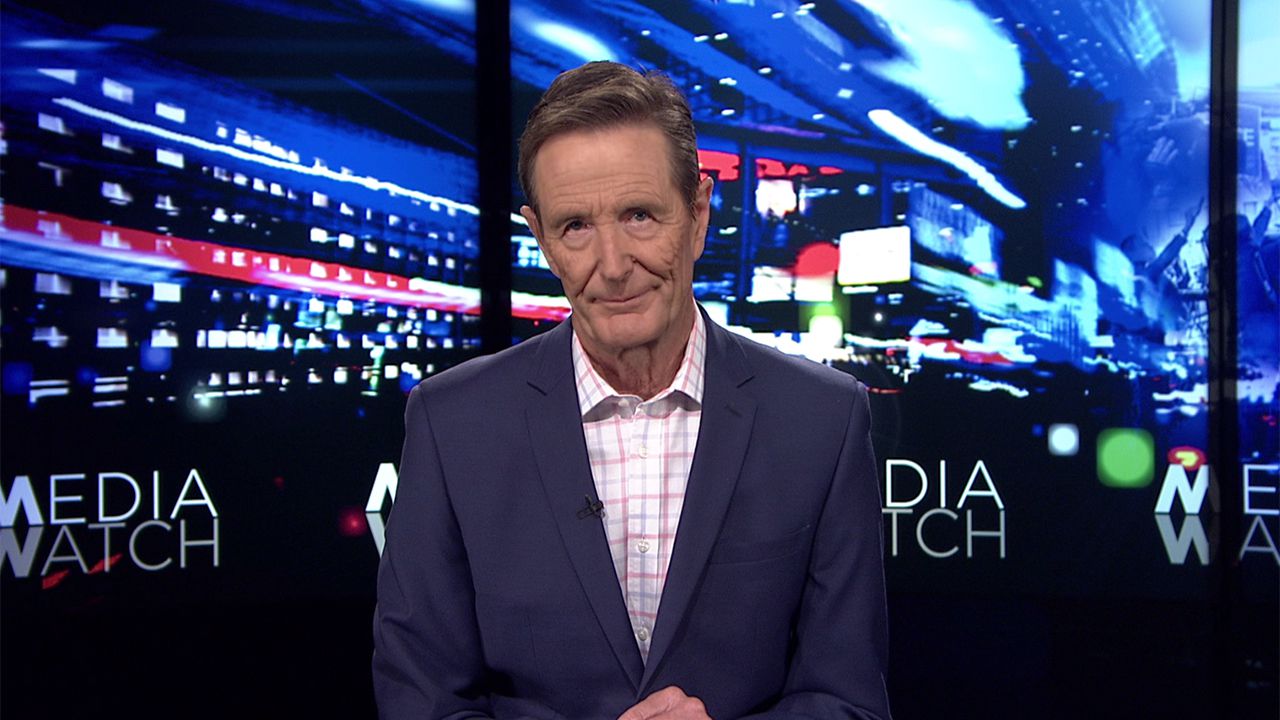 [Speaker Notes: http://www.abc.net.au/mediawatch/transcripts/s4846264.htm]
Alternatives to “good bloke” frame
“Friends and family saw no sign that the family was troubled – as is often the case with family violence.”

“As is so often the case, the troubles in the family were hidden from many of those closest to them.”

“Sadly, family members did not reach out for help to those closest to them, and their problems remained hidden.”
Language
Be conscious in your choice of language and reconsider common phrases

Headline conventions can often lead to misrepresentations of violence – perpetrators, crimes and victims are sometimes obscured

Be careful not to provide excuses for violence or shift blame onto the victim
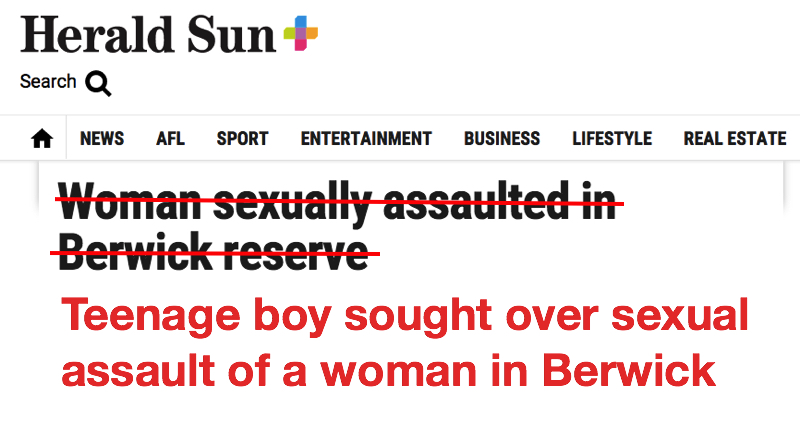 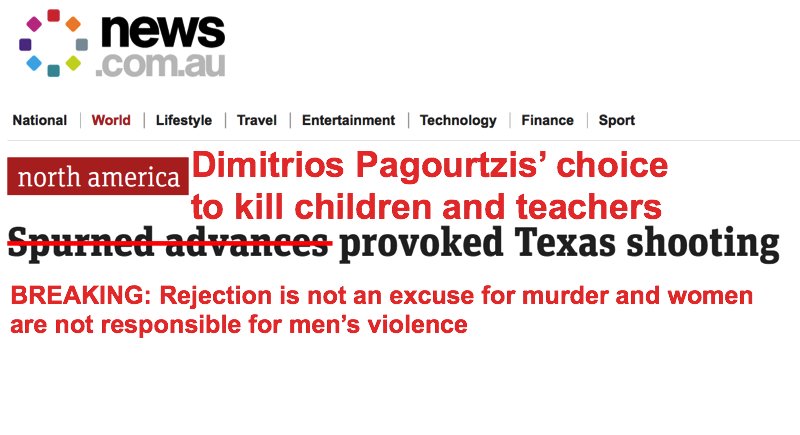 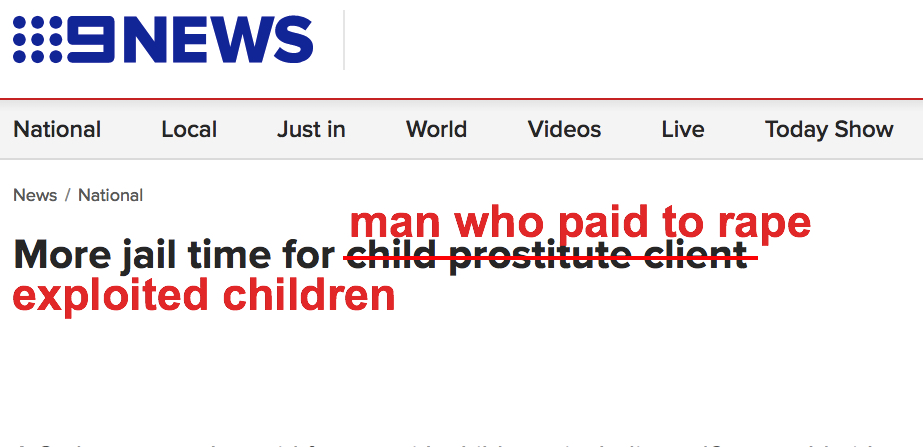 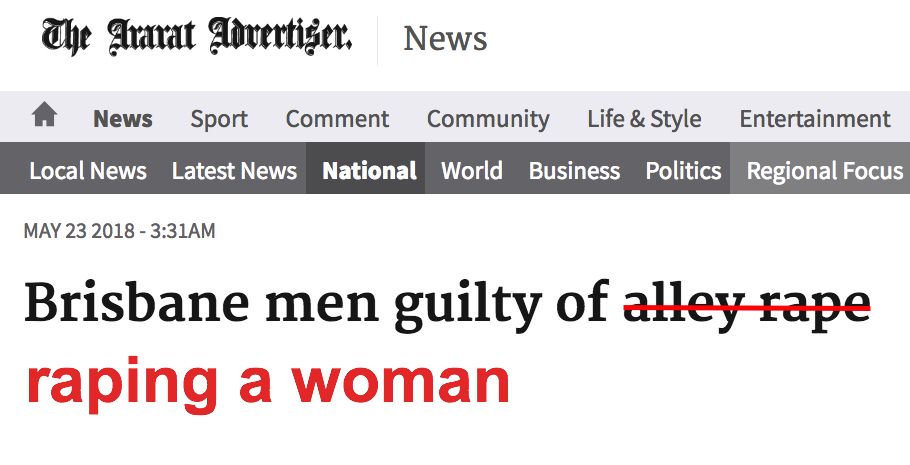 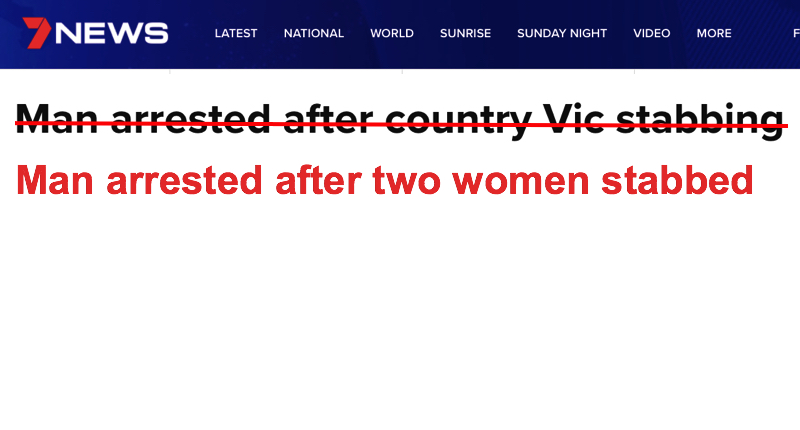 [Speaker Notes: Journalist Jane Gilmore’s #FixedIt project]
Help lines
On any story dealing with family violence, be sure to include information for people who may need help

Begin with local services and, where appropriate, those that assist people in specific communities.

Always end with the national help line:
If you or someone you know is impacted by sexual assault or family violence, call 1800RESPECT on 1800 737 732 
or visit www.1800RESPECT.org.au 
If you or someone you know is perpetrating violent behaviour, ring  Men's Referral Service 1300 766 491
In an emergency, call 000
Conclusion
Violence against women is both deeply personal and an important public issue. Reporting well can be complicated
Subject to legal restrictions, name the crime as family violence
Critically review your words. Who is portrayed as having responsibility for the crime?
Have you given the social context?
Remember that crimes are often the high point of abuse previously hidden. Be skeptical of descriptions of perpetrators as having “snapped” or as “good blokes”
Are you describing the crime or sensationalising it?
Have you given sources of more information and support?
If you or someone you know needs support:
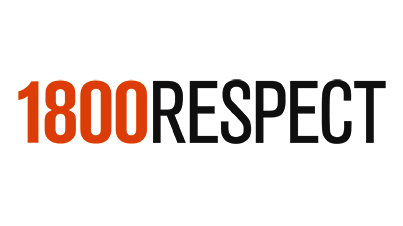 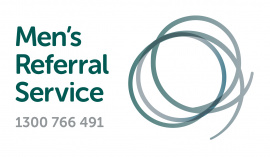 Resources and Help
Services for Journalists and Students
DART Self-care resources available at http://dartcenter.org/topic/self-care
Please seek out your University Counselling Services 

Other Services
These organisations offer 24/7 telephone support and counselling services, and online chat, for specific groups and for people in specific situations.

1800 RESPECT
The national sexual assault, domestic and family violence counselling service. 24/7 phone and online services.
1800 737 732
KIDS HELPLINE
Kids Helpline is a counselling service for Australian children and young people aged between 5 and 25 years. 24/7 phone and online services
1800 55 1800
MENS LINE
Professional support and information service for Australian men. 24/6 phone and online services. 
1300 78 99 78
MEN’S REFERRAL SERVICE (MRS)
MRS provides anonymous and confidential telephone counselling, information and referrals to men to help them take action to stop using violence and controlling behaviour.
1300 766 491
NAPCAN
Go to the Urgent Help section of the National Association for Prevention of Child Abuse and Neglect (NAPCAN) website for contact details of agencies which assist with reporting child abuse and neglect.